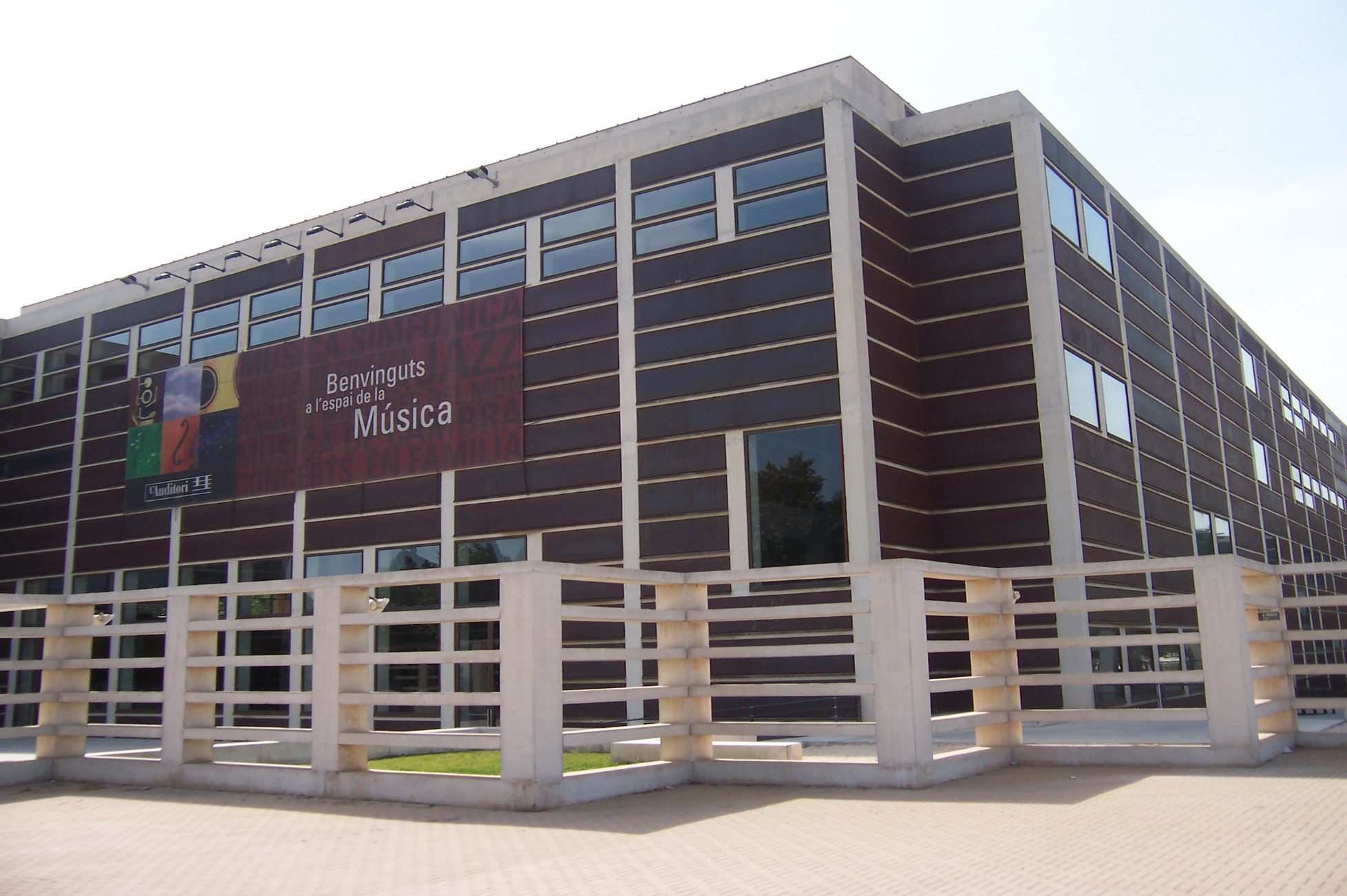 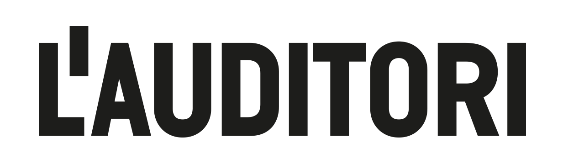 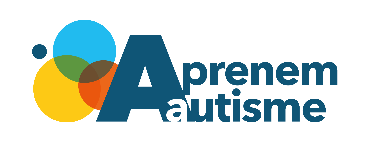 ASSAIGs de la banda municipal de barcelona
1
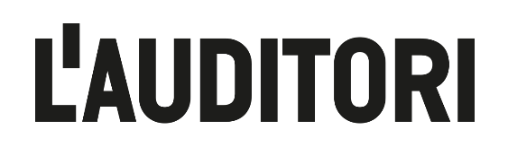 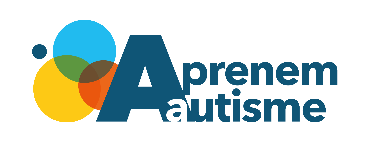 Informació general
En aquest dossier trobareu la informació referent a l’assaig que heu vingut a veure. El material que conté la guia està creat com a anticipació per facilitar el seguiment de l’activitat.
Tingueu en compte que es tracta d’un assaig i es combinen peces instrumentals amb comentaris i correccions del director de la banda. 
Hi ha alguns moments en els quals el volum pot ser molt elevat, es recomana portar cascs de cancel·lació de so en cas que ho considereu necessari.
Per conèixer l’Auditori per dins i ubicar-vos podeu consultar el dossier d’accés general.
2
Els símbols pictogràfics utilitzats són propietat del Govern d’Aragó i han sigut creats per Sergio Palao per ARASAAC (http://arasaac.org) que els distribueix sota llicència Creative Commons (BY-NC-SA). Autor: CRAB Fundació i Aprenem autisme.
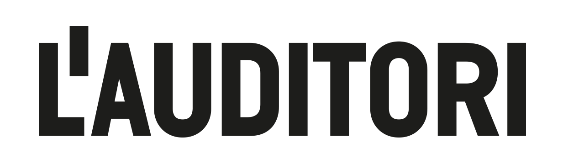 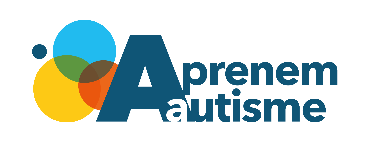 Mapa sala 3: Tete Montoliu
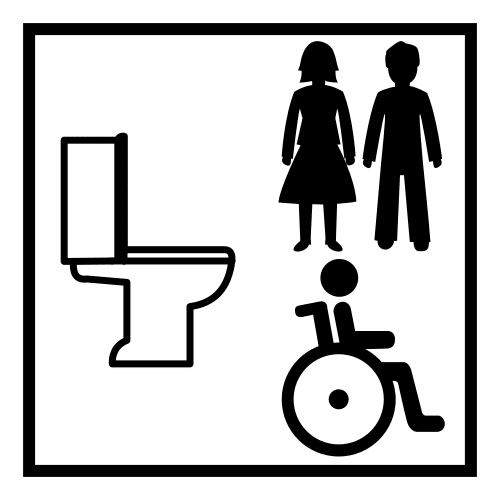 LAVABOS
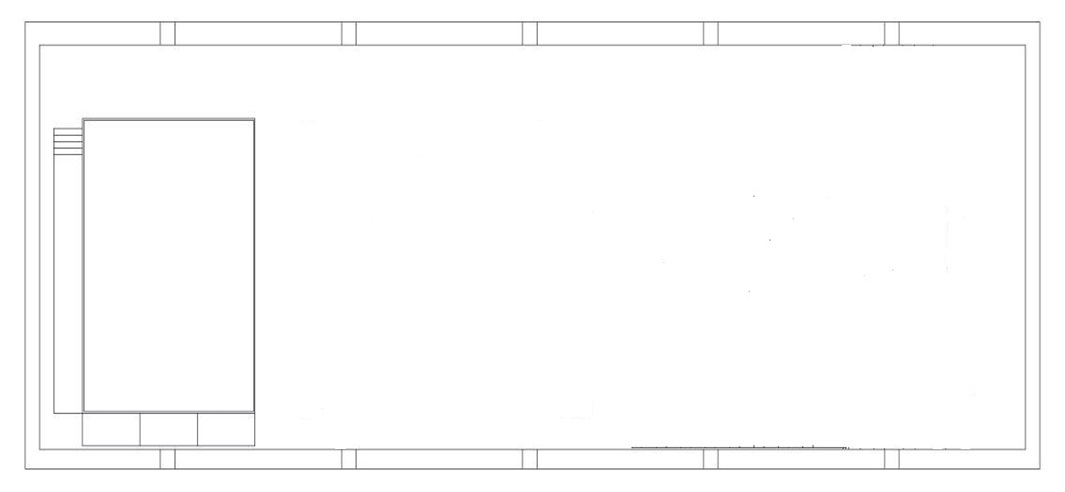 ACCÉS
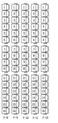 3
Els símbols pictogràfics utilitzats són propietat del Govern d’Aragó i han sigut creats per Sergio Palao per ARASAAC (http://arasaac.org) que els distribueix sota llicència Creative Commons (BY-NC-SA). Autor: CRAB Fundació i Aprenem autisme.
[Speaker Notes: Els accessos están desubicats perquè els desconec. Faltarà incloure les indicacions al lavabo.]
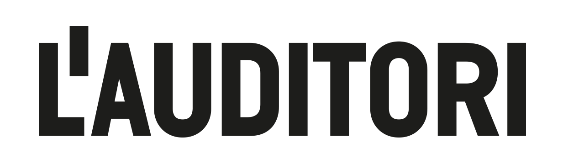 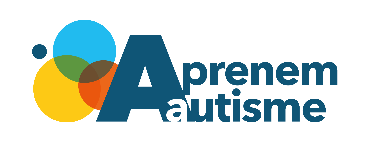 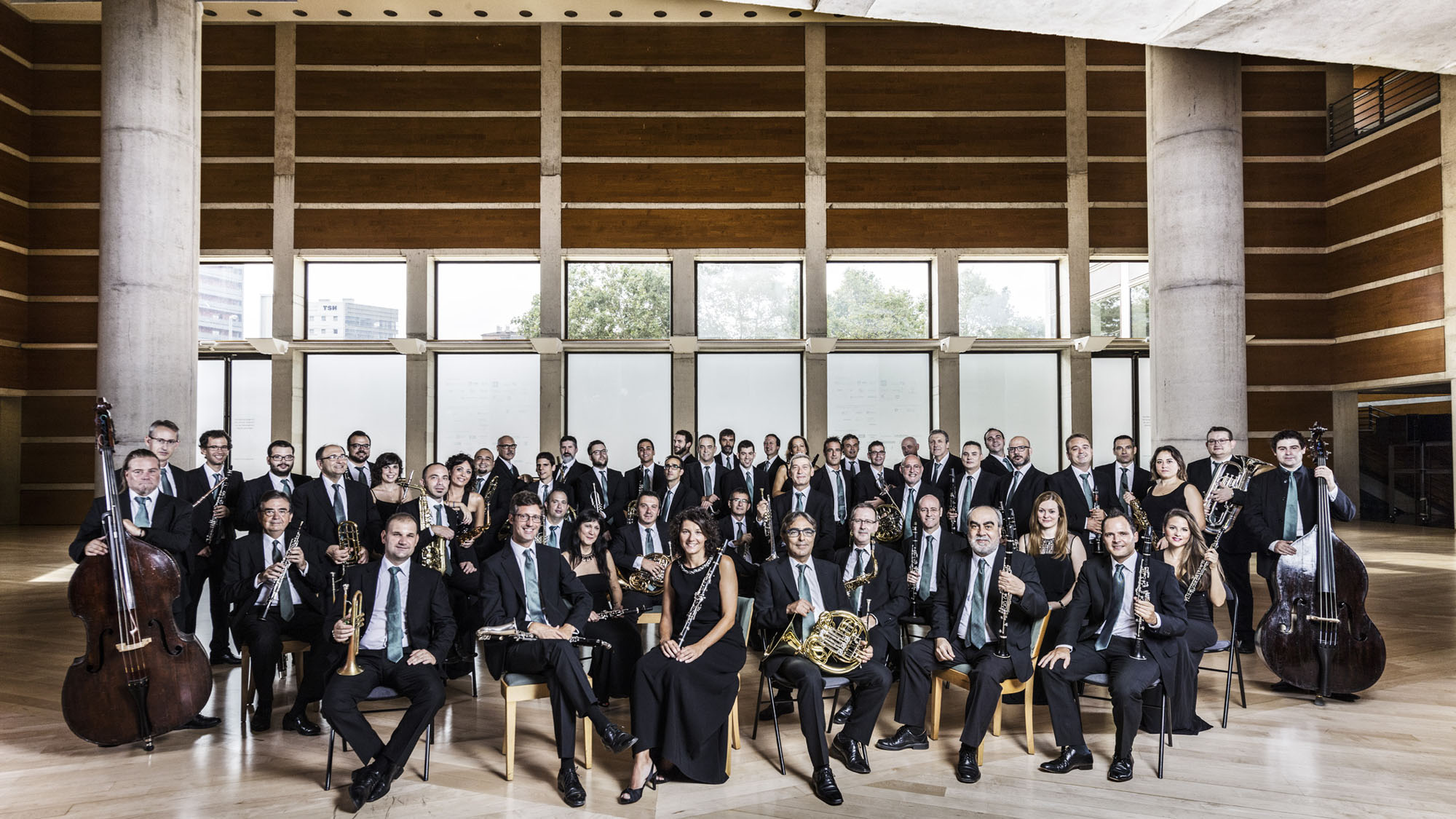 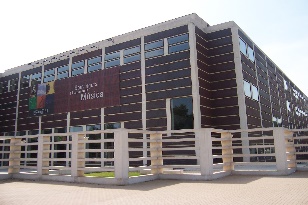 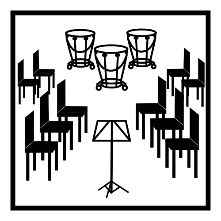 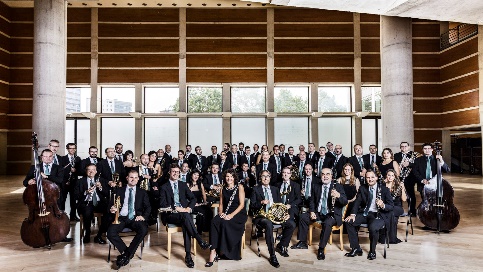 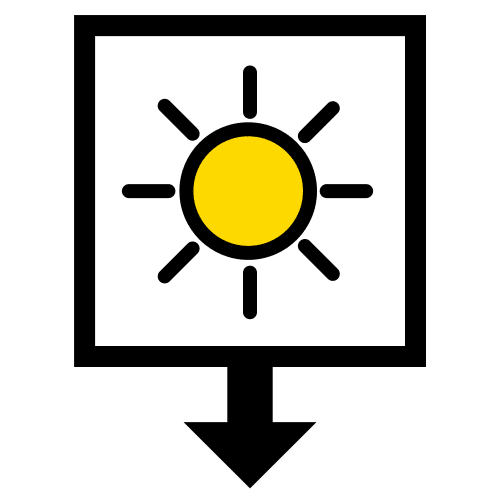 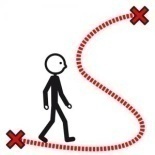 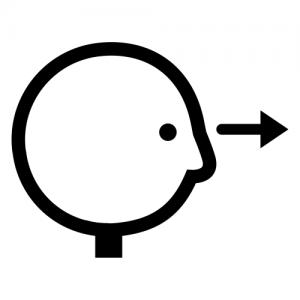 AVUI  VAIG  A  L’AUDITORI  A  VEURE  L’ASSAIG  DE  LA  BMB.‎
4
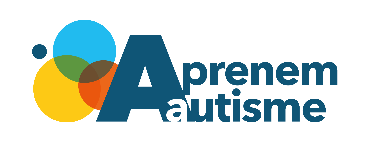 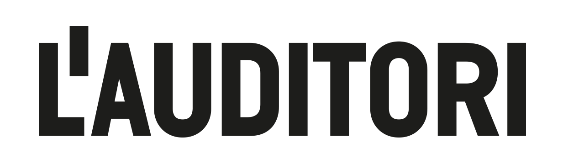 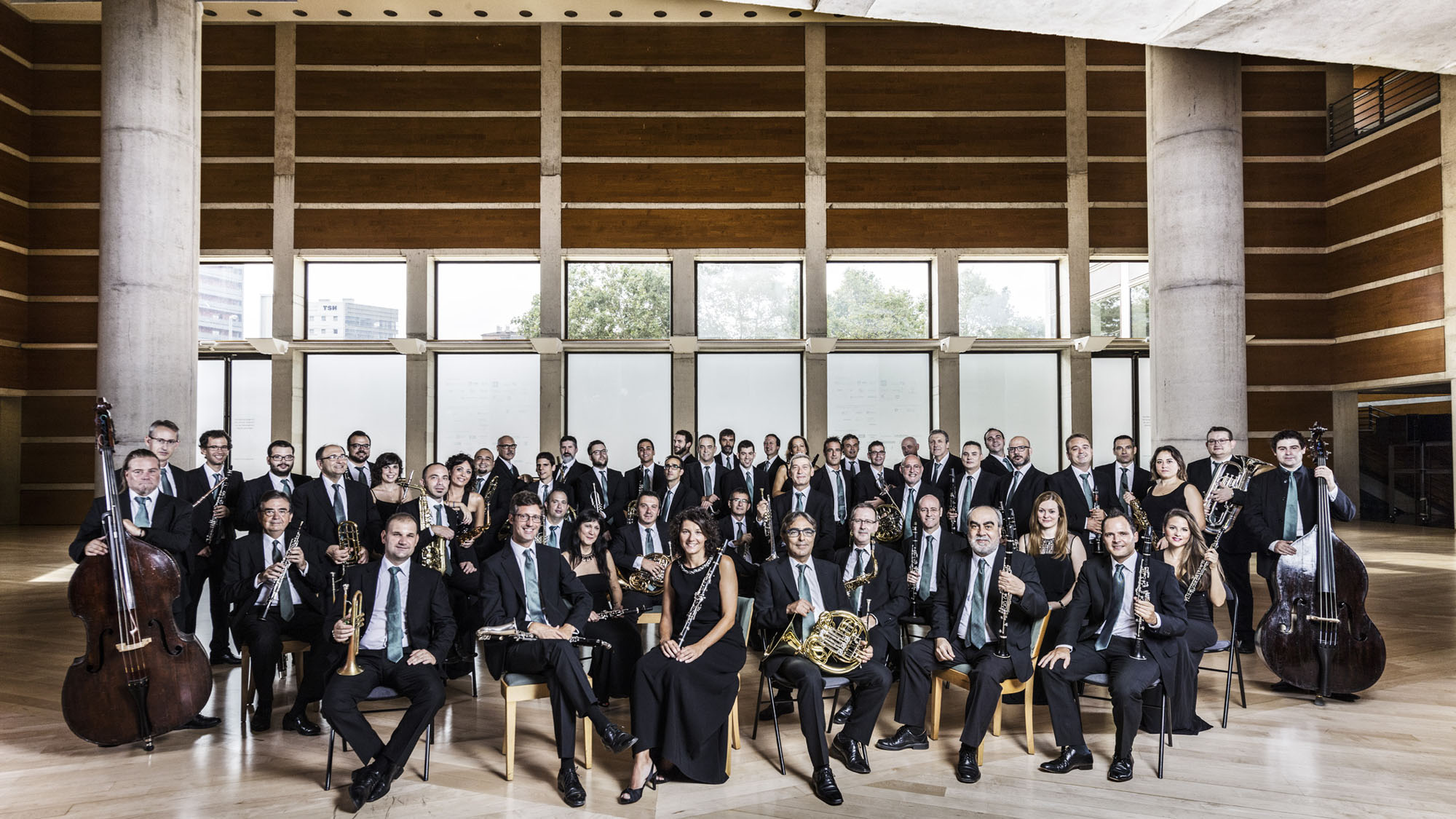 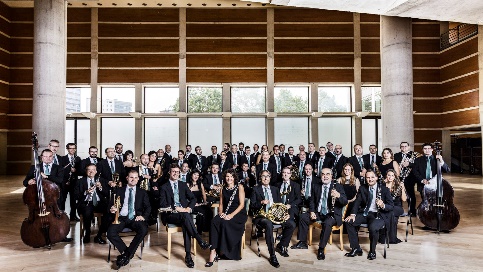 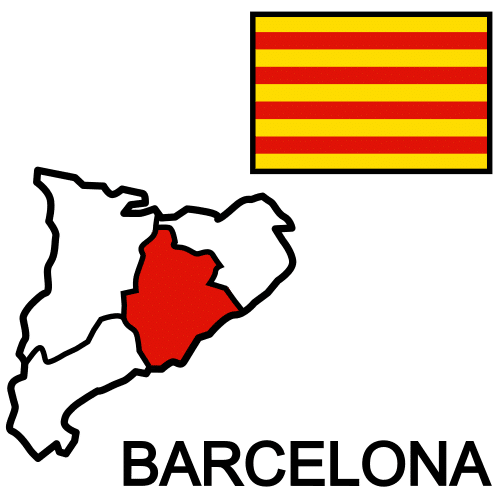 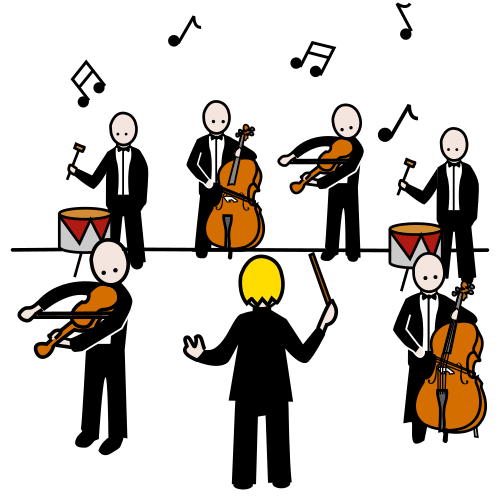 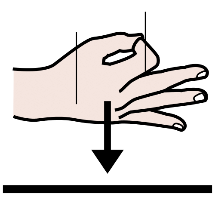 LA  BMB  ÉS  LA BANDA  MUNICIPAL  DE  BARCELONA.‎
5
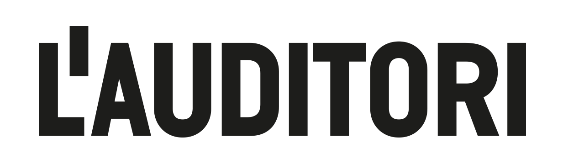 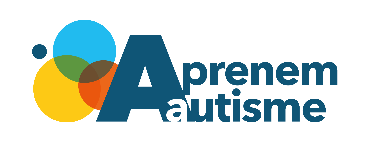 INFORMACIÓ DEL CONCERT
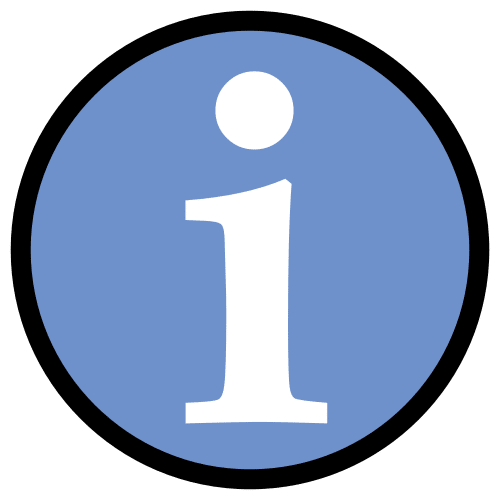 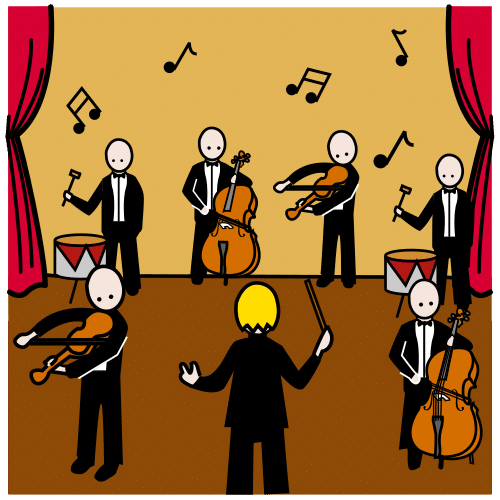 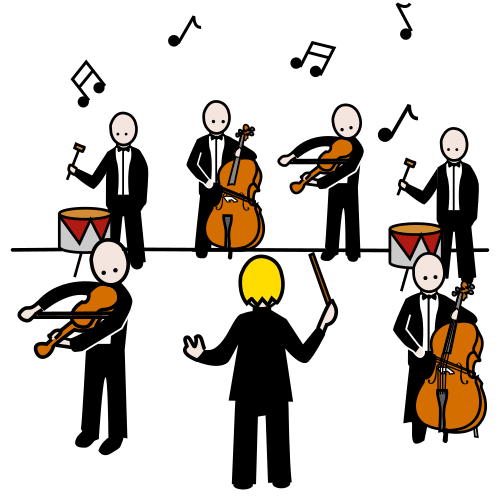 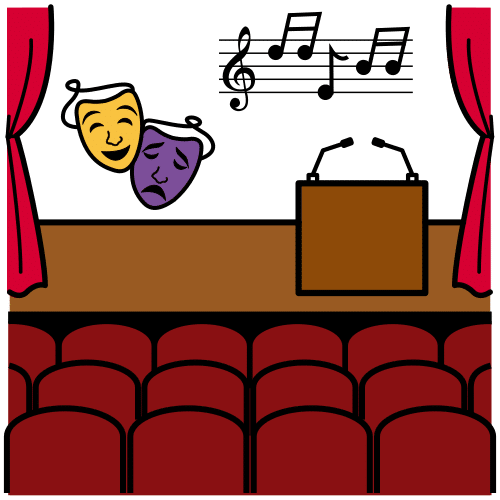 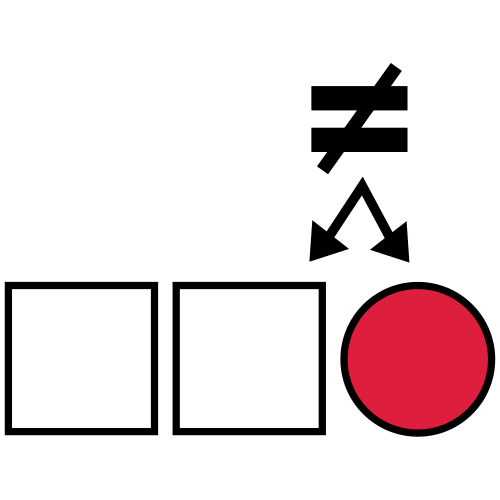 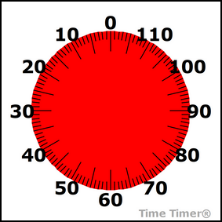 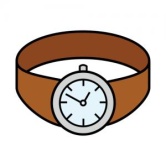 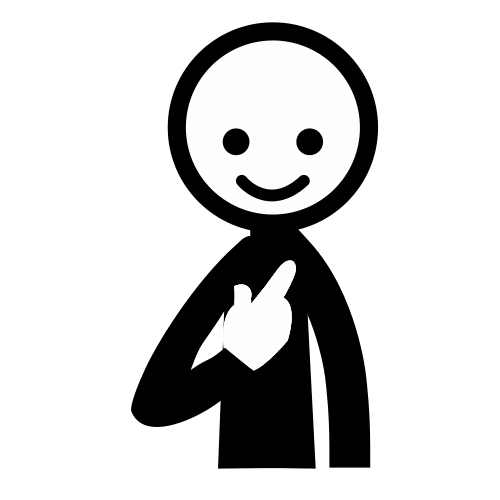 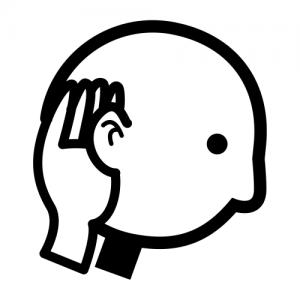 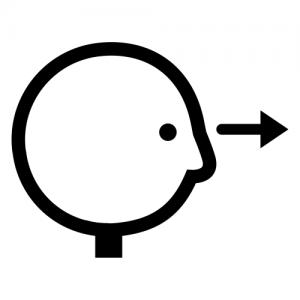 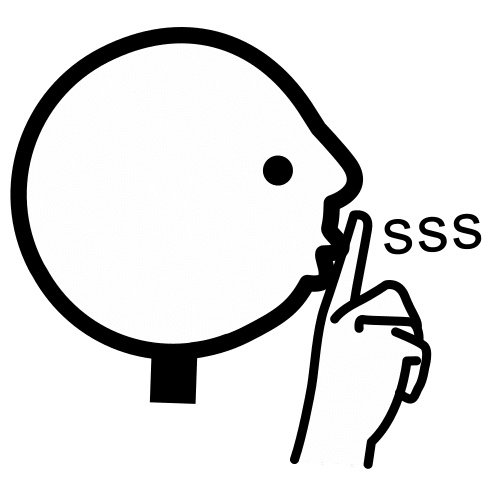 6
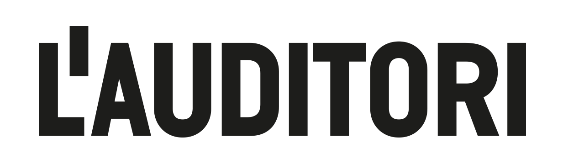 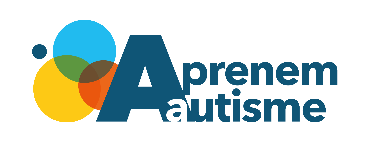 NORMES AUDITORI
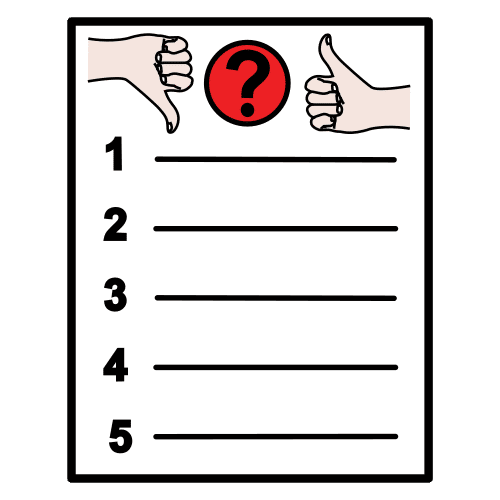 DINS DE L’AUDITORI VAIG CAMINANT.

ELS ULLS OBERTS PER VEURE TOT L’ASSAIG.

LES ORELLES ATENTES PER ESCOLTAR BÉ.

LA BOCA PETITA  EN SILENCI O PARLO FLUIXET.
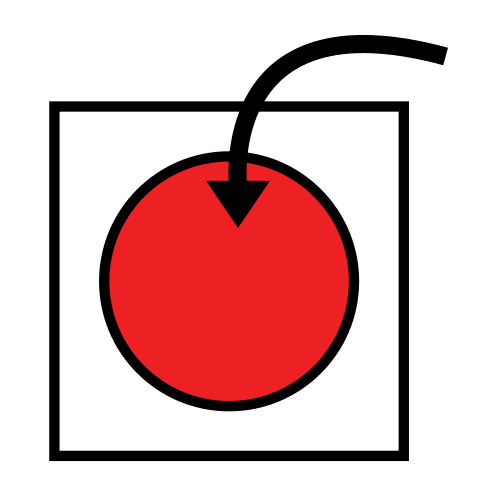 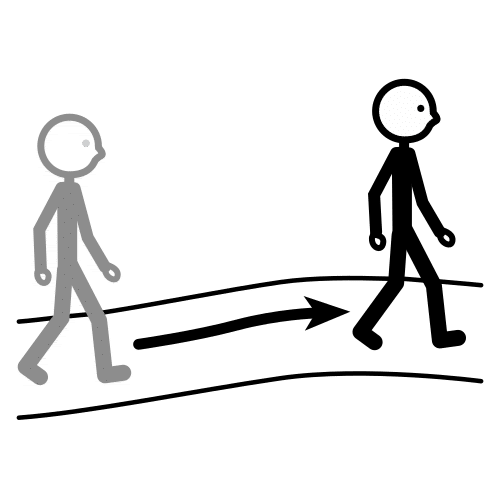 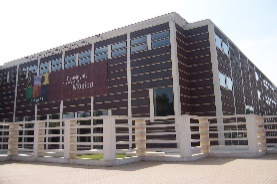 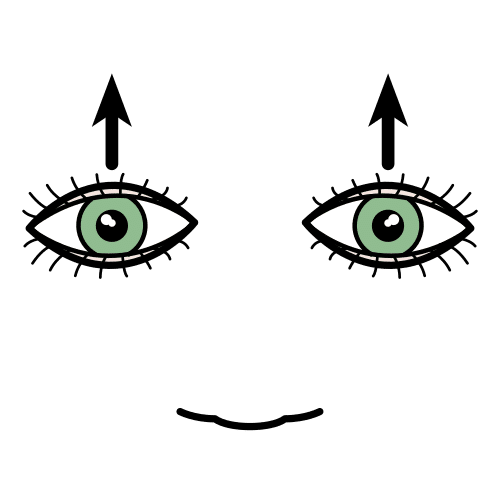 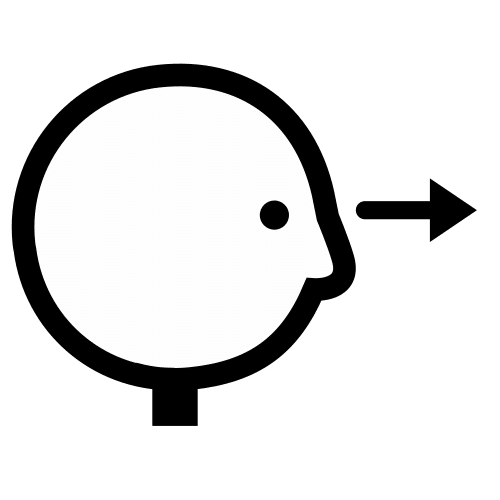 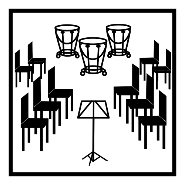 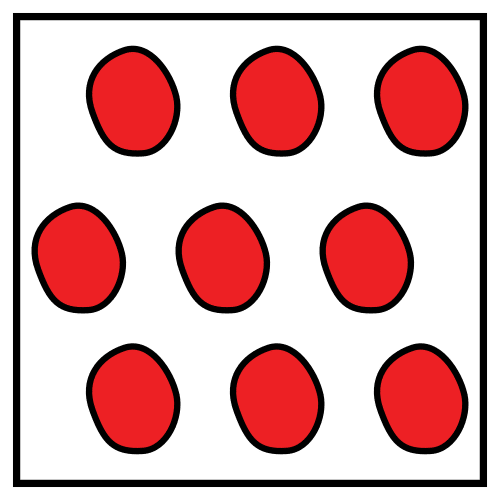 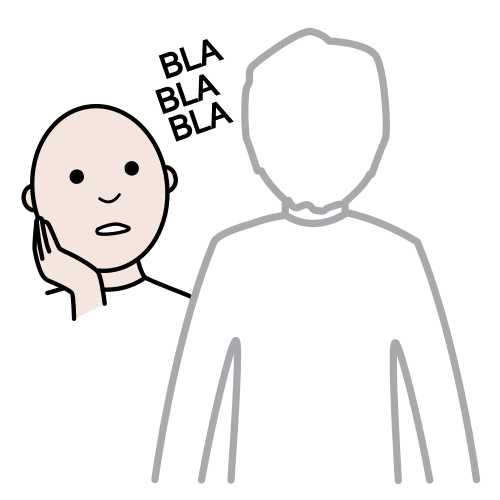 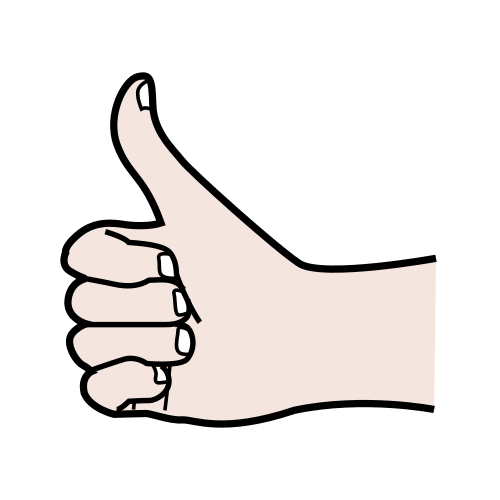 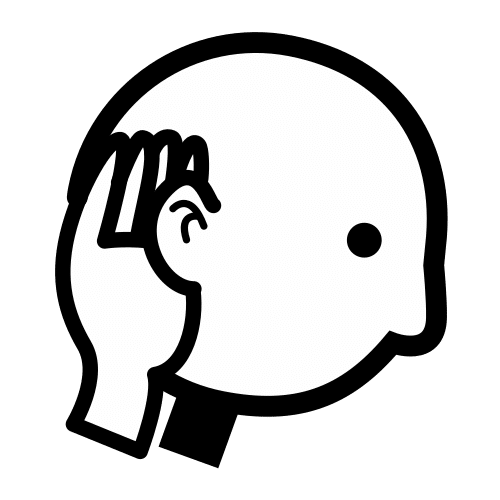 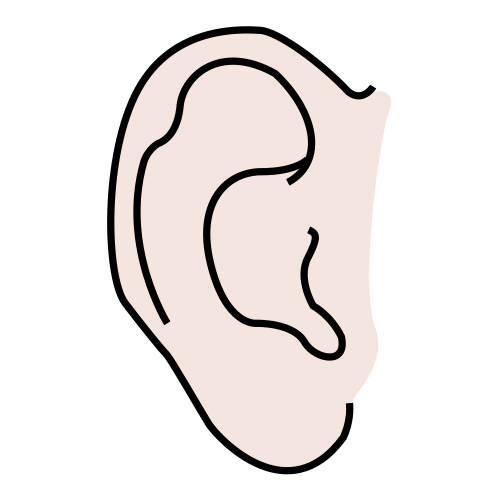 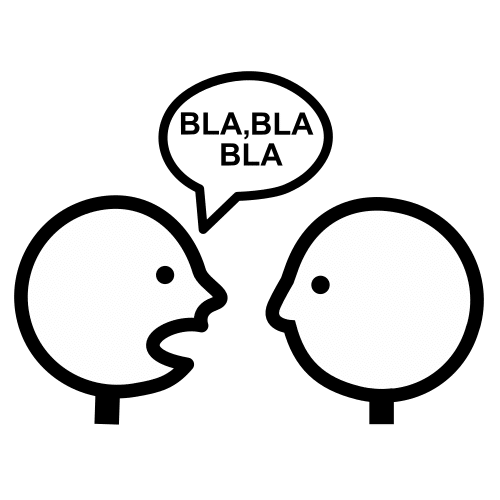 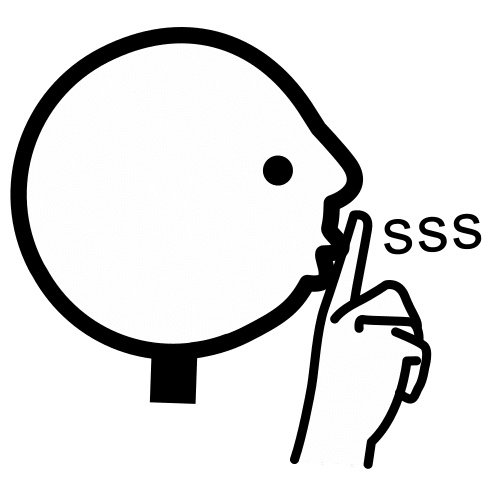 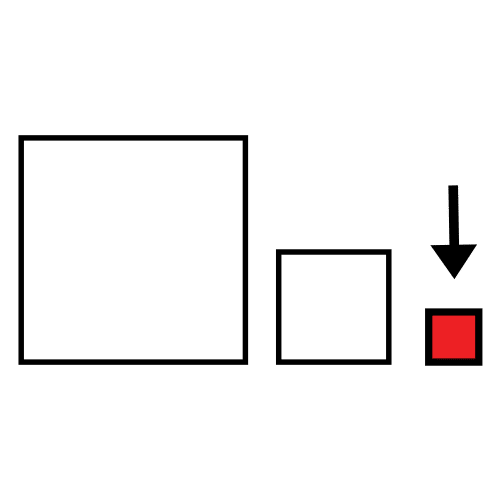 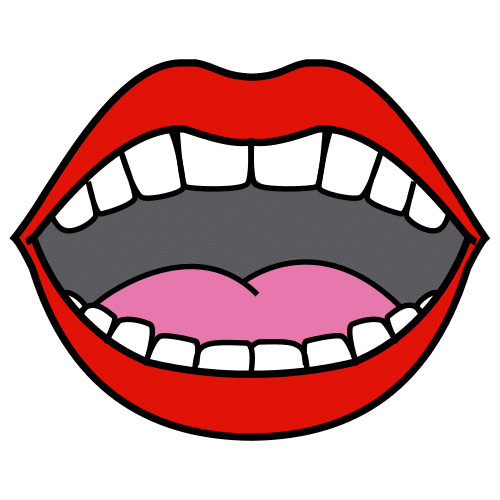 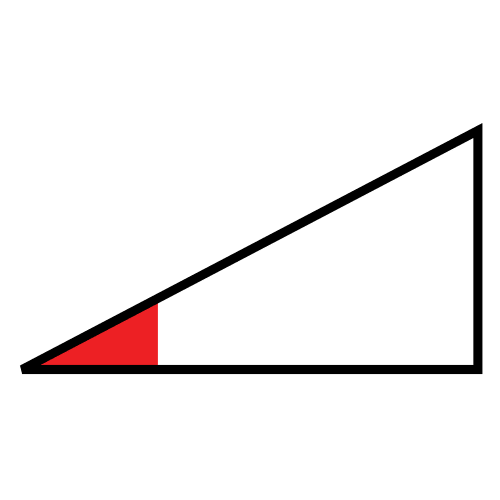 7
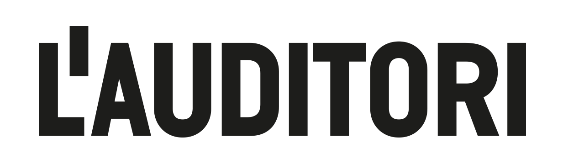 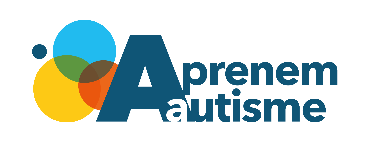 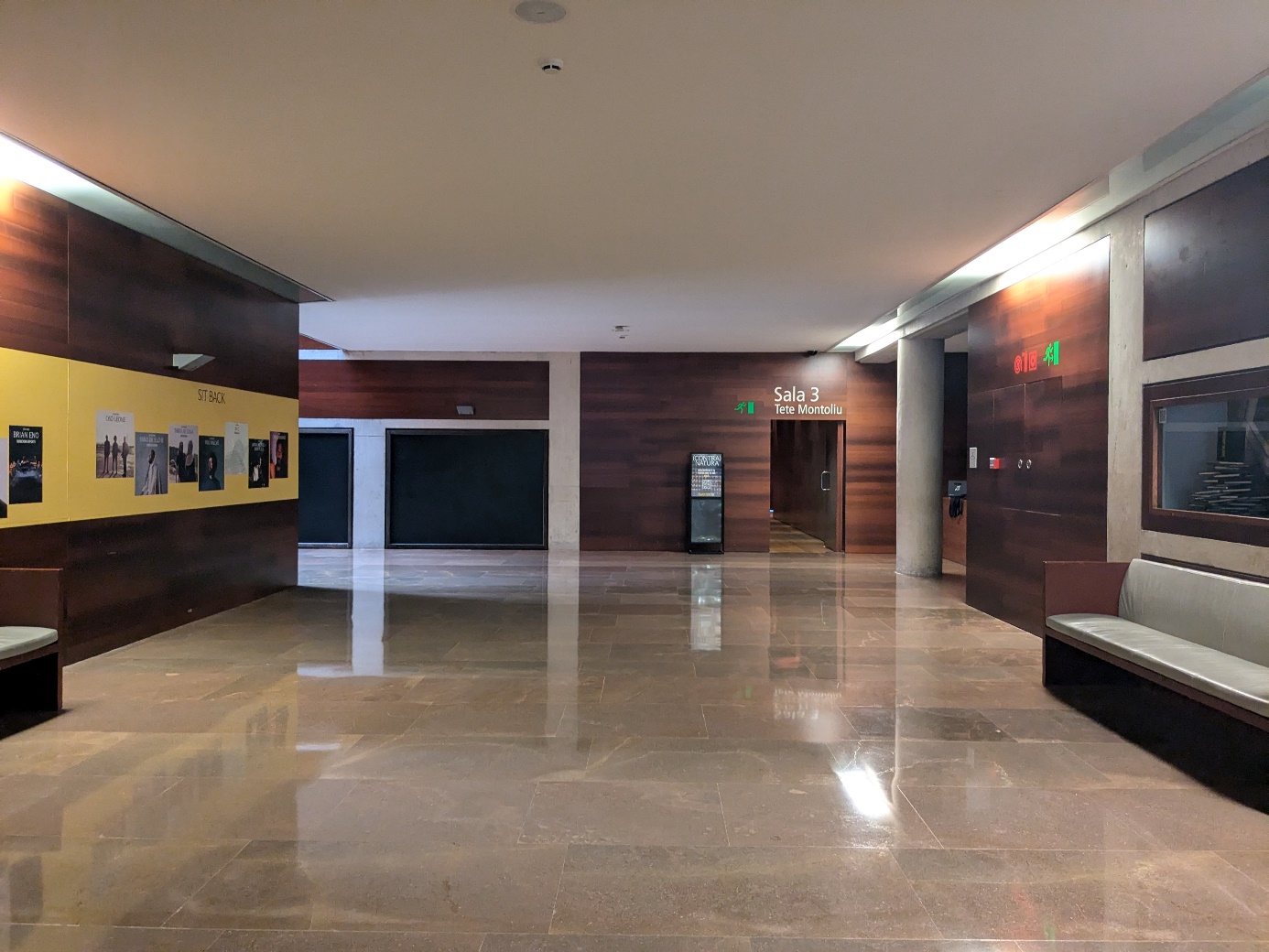 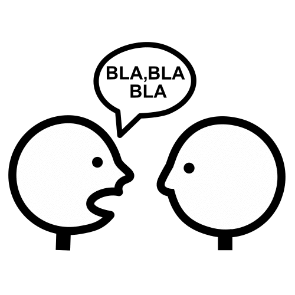 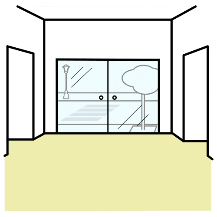 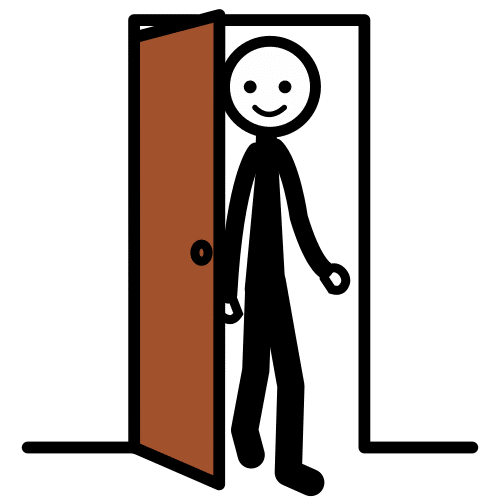 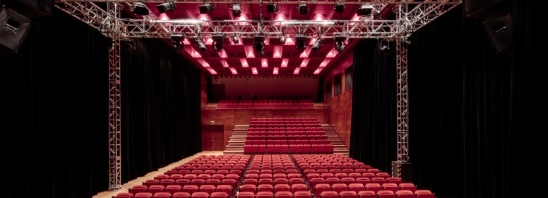 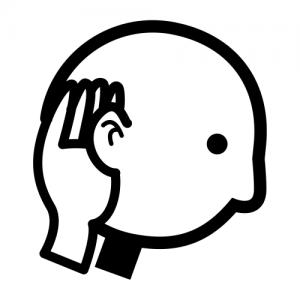 ENTRO AL VESTÍBUL DE LA SALA 3 TETE MONTOLIU I ESCOLTO L’EXPLICACIÓ.
8
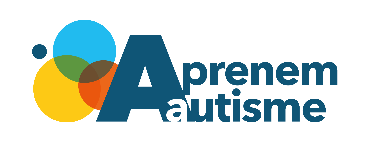 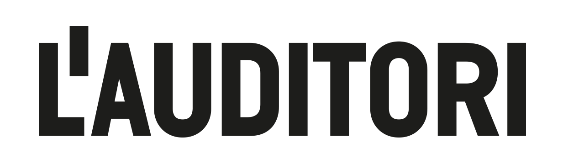 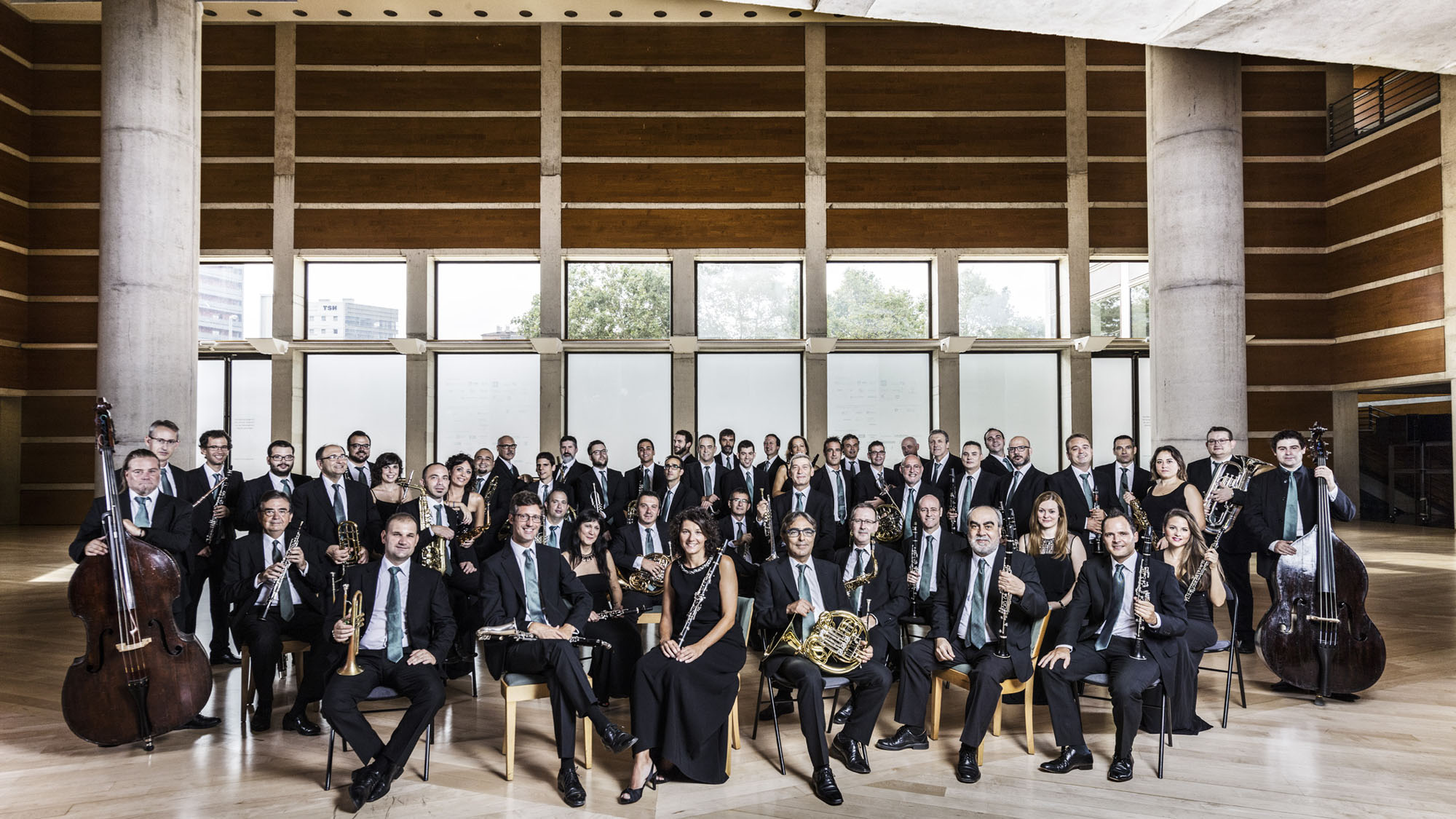 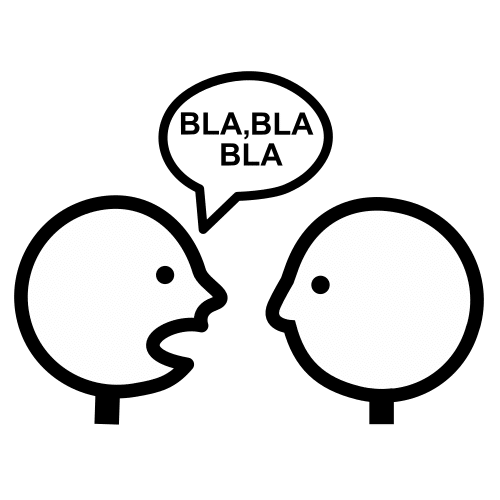 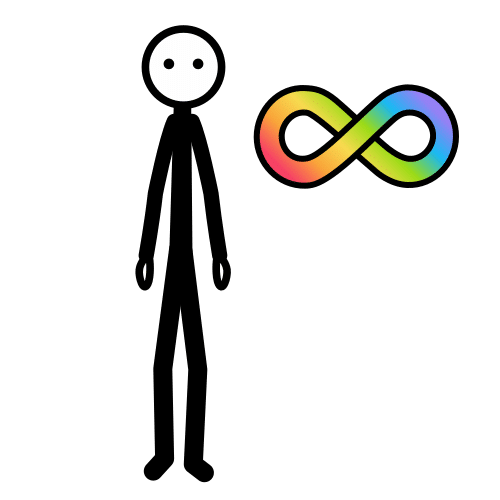 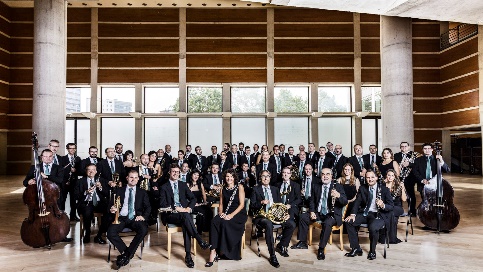 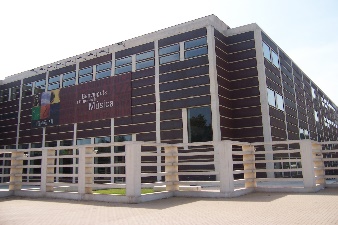 UNA PERSONA DE L’AUDITORI FA L’EXPLICACIÓ SOBRE LA BMB.
9
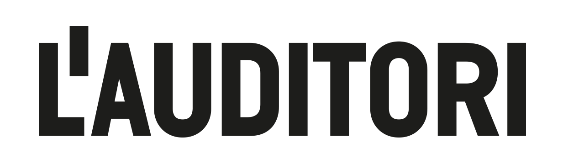 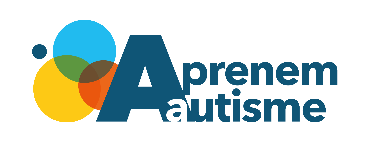 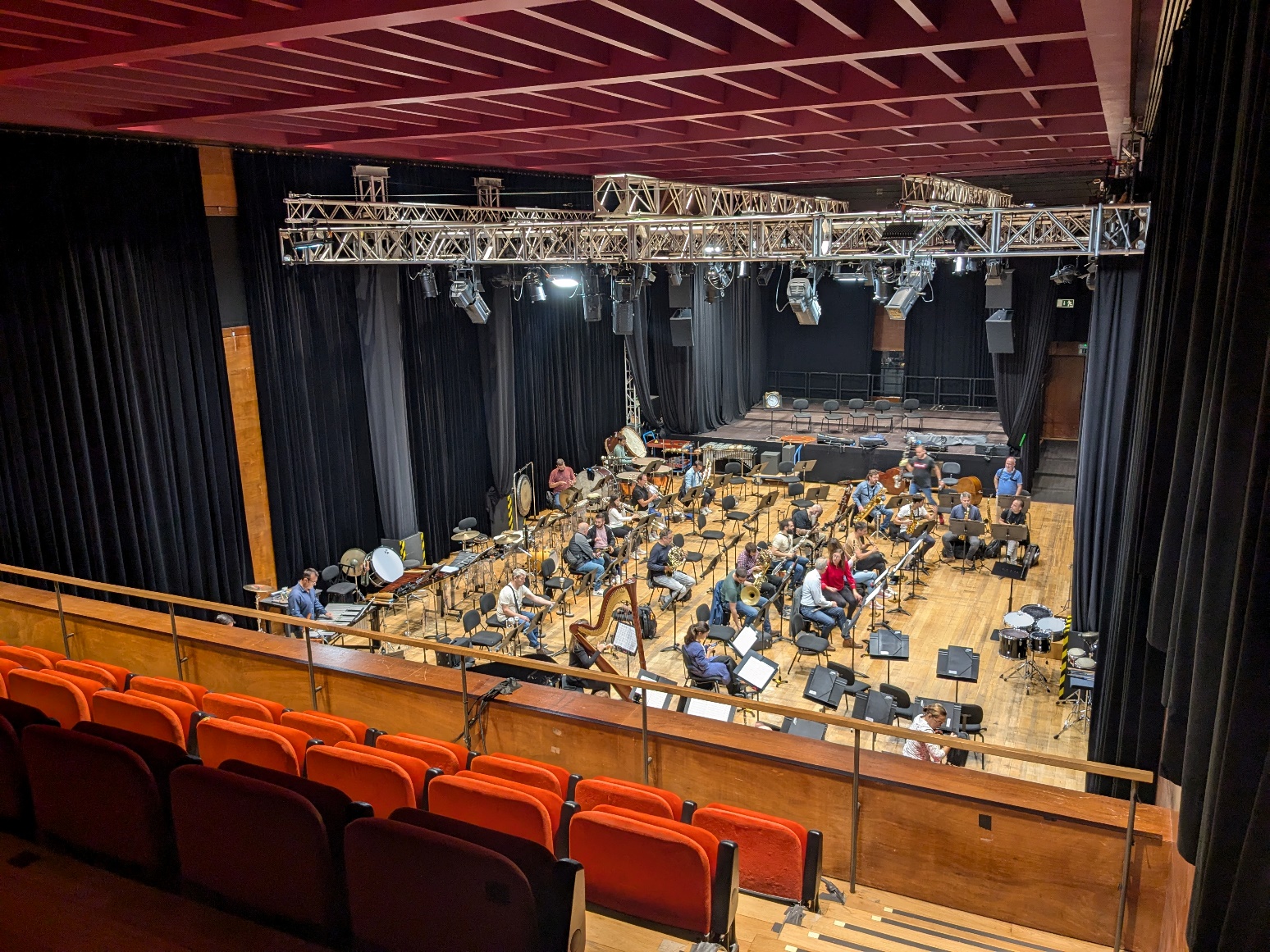 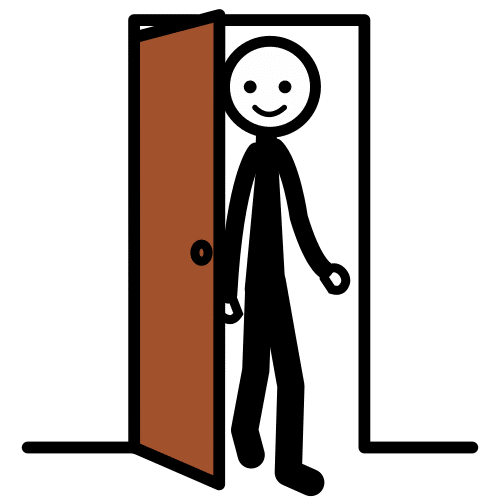 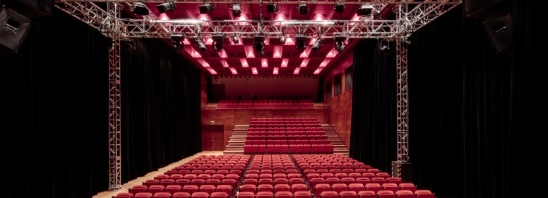 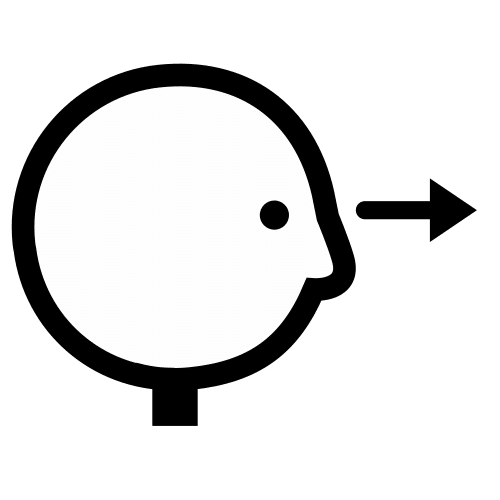 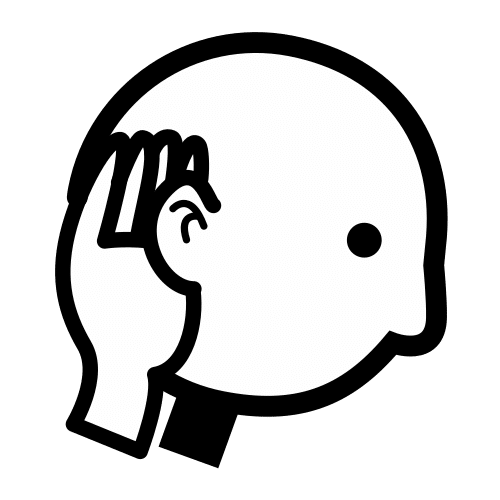 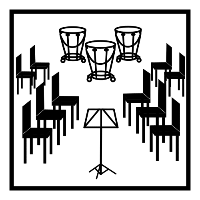 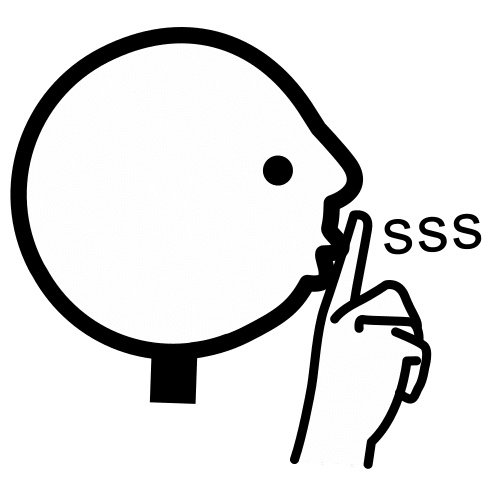 ENTRO EN SILENCI A LA SALA 3 PER VEURE I ESCOLTAR L’ASSAIG.
10
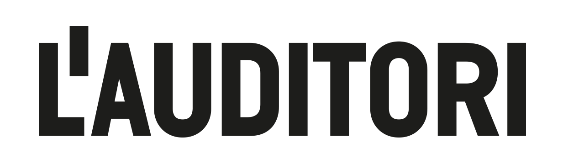 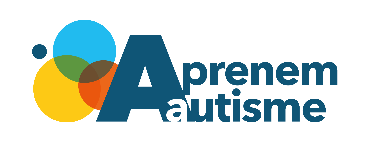 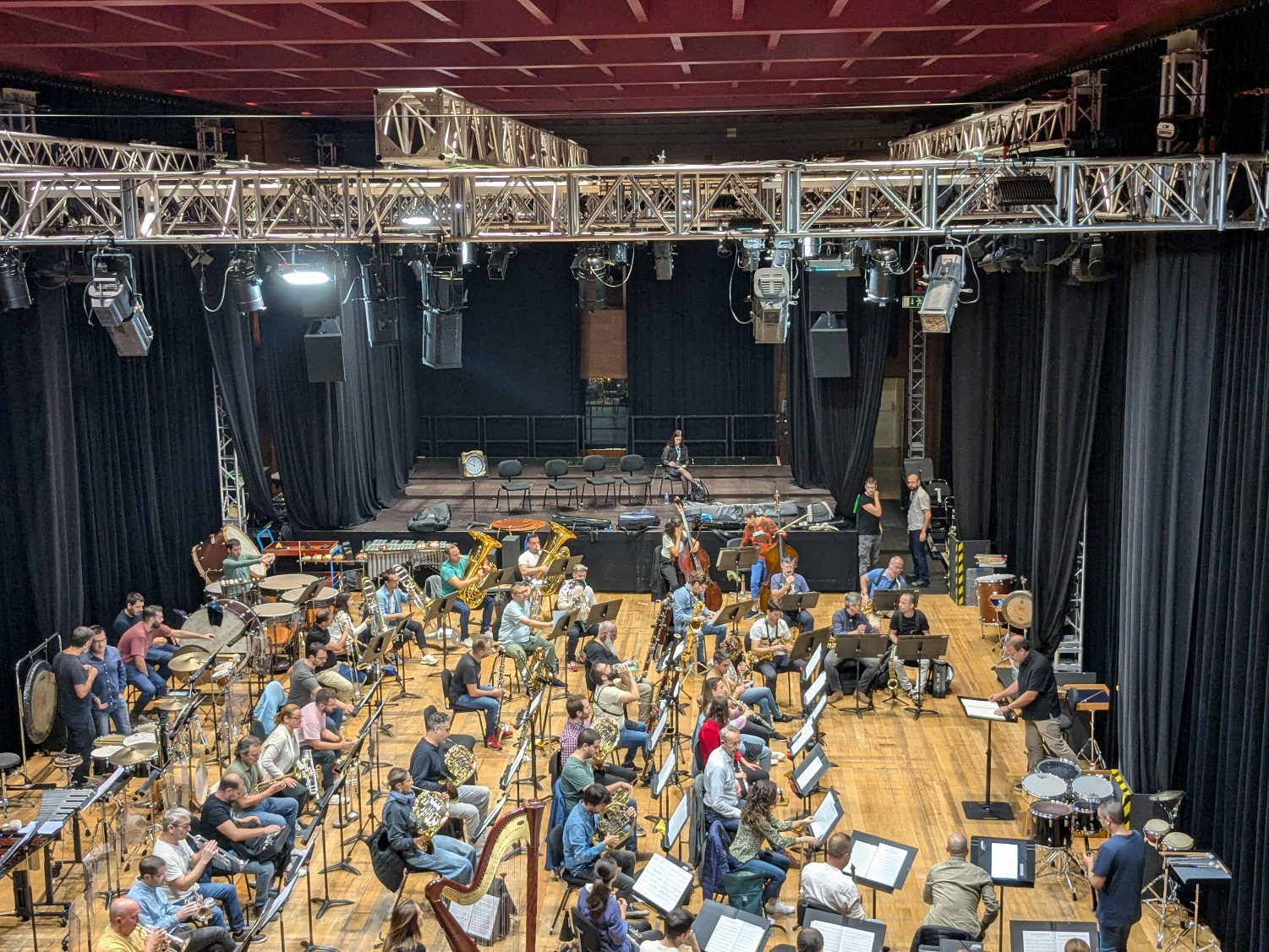 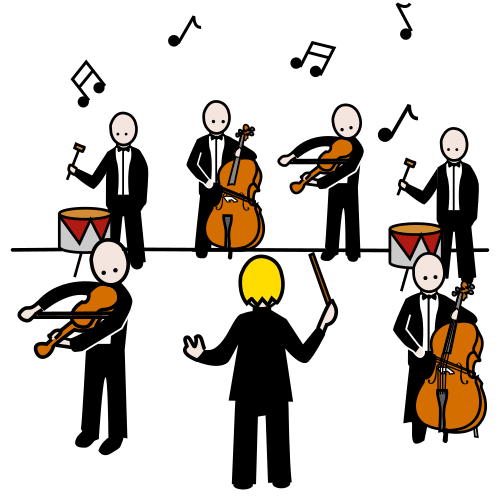 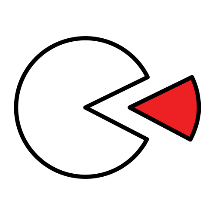 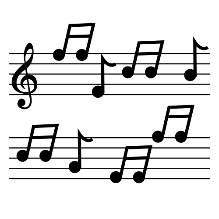 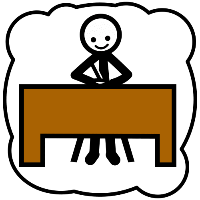 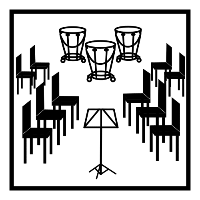 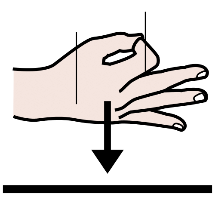 L’ASSAIG ÉS UNA SESSIÓ DE TREBALL I TOQUEN TROÇOS DE CANÇONS.
11
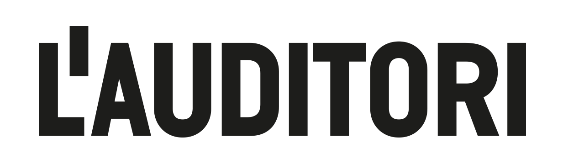 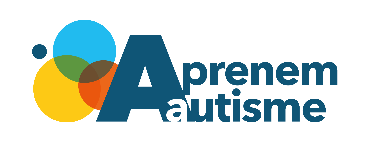 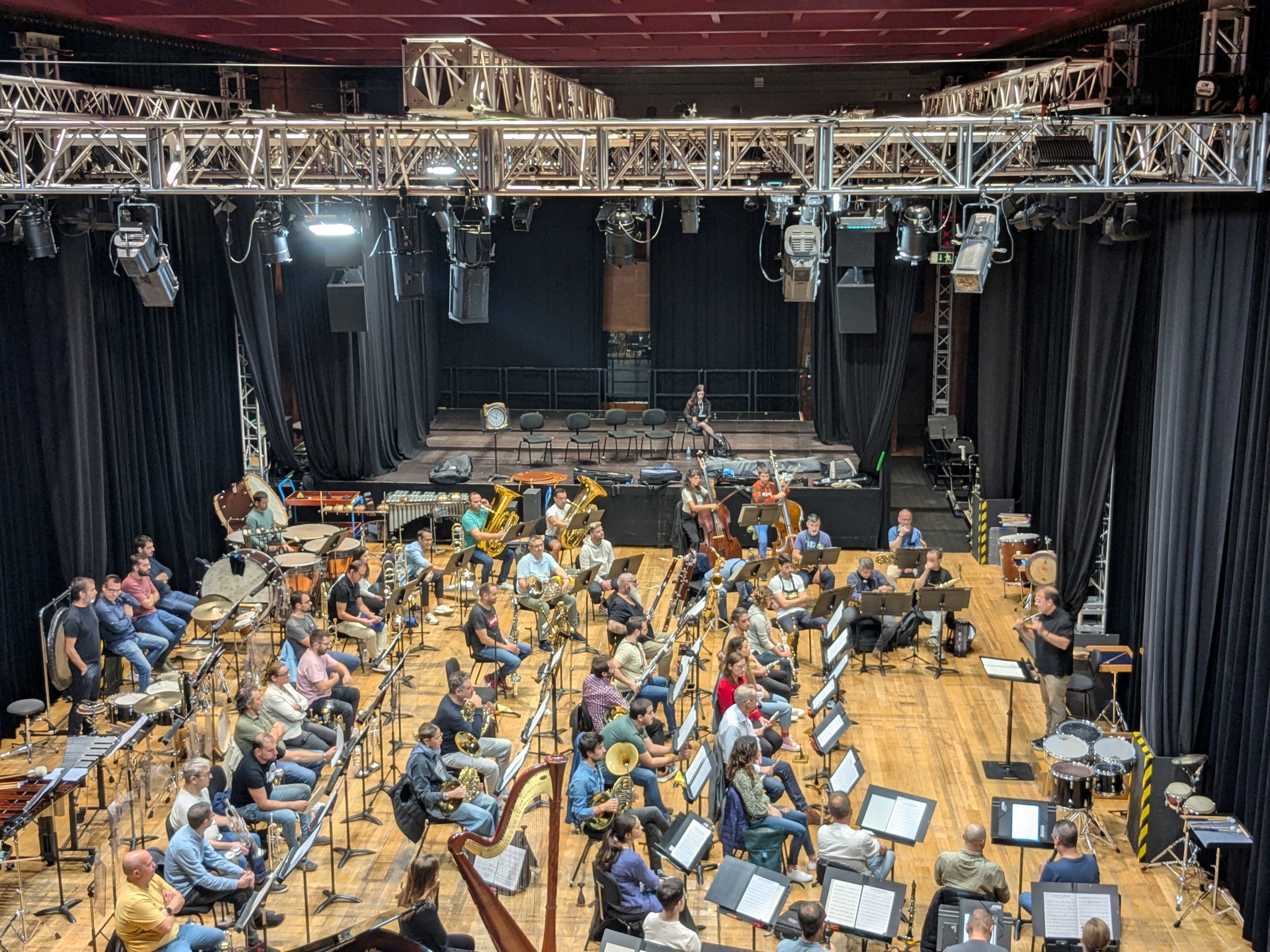 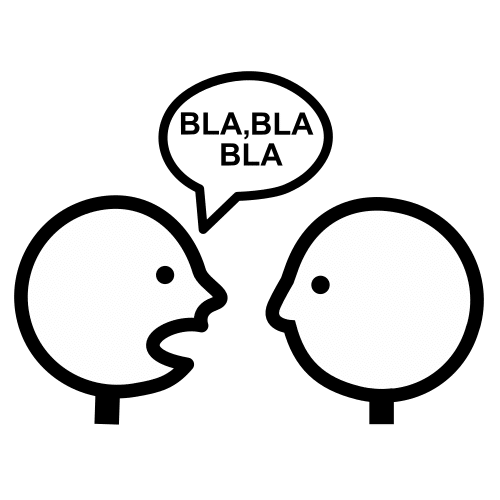 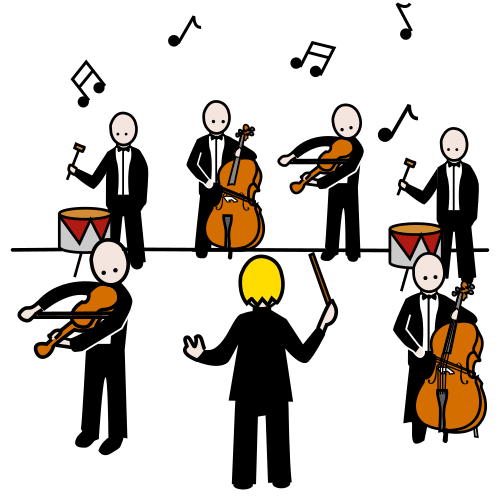 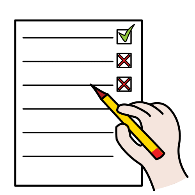 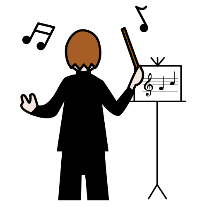 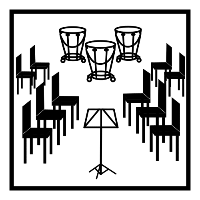 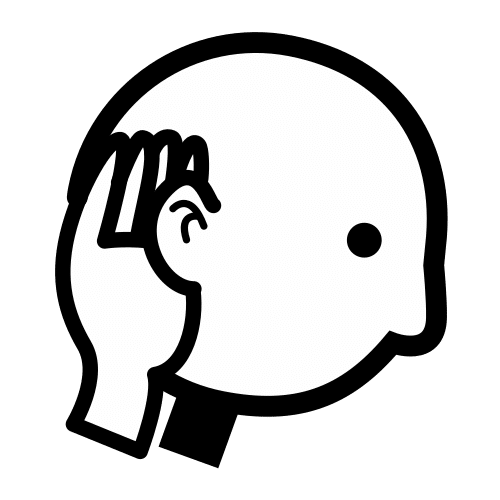 A L’ASSAIG ESCOLTO AL DIRECTOR FENT COMENTARIS I CORRECCIONS ALS MUSICS.
12
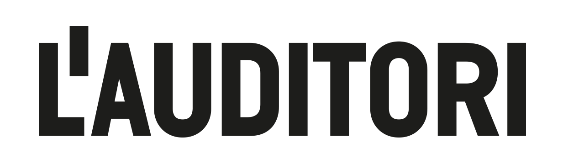 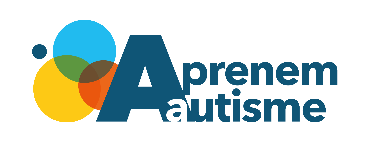 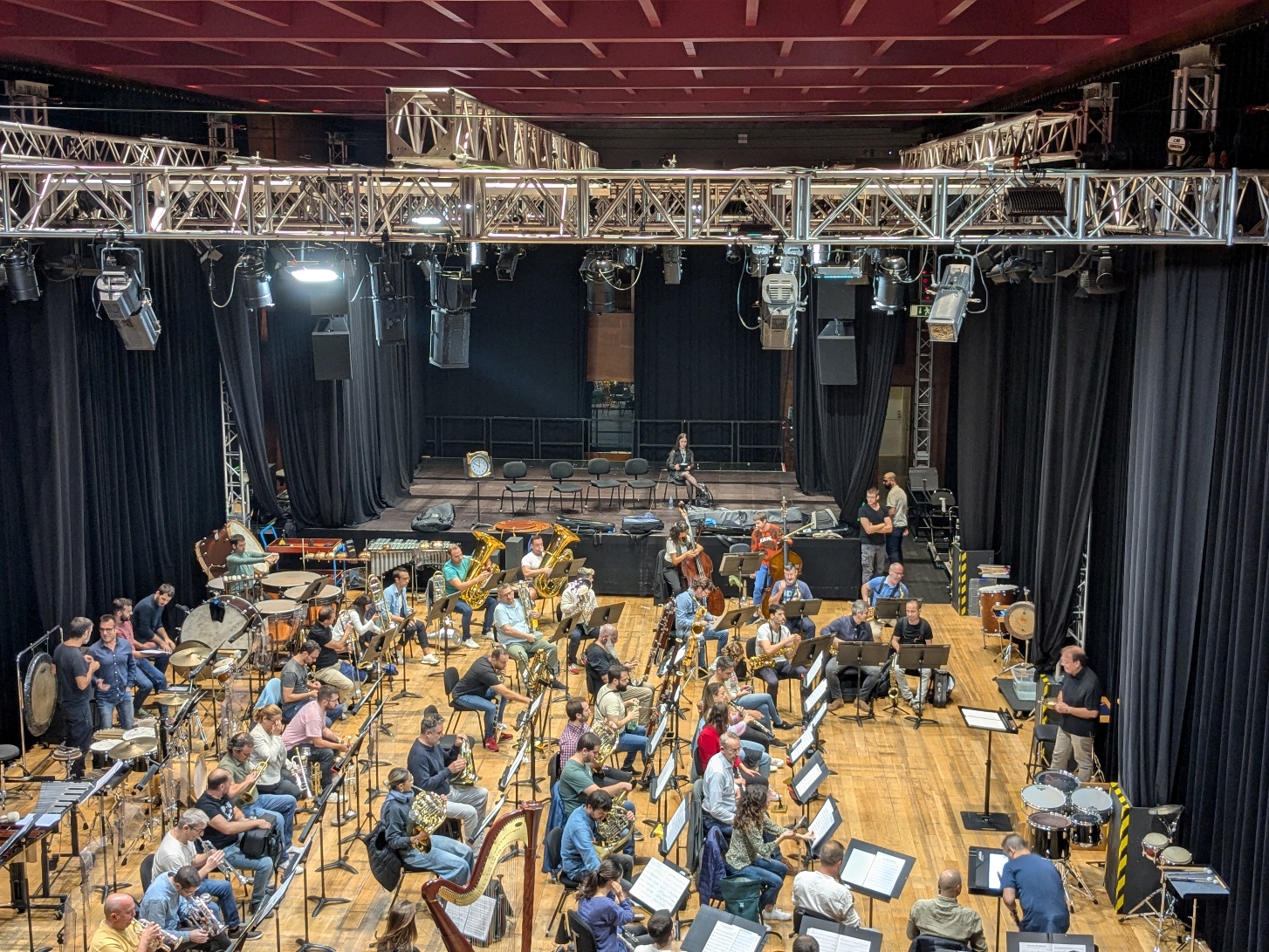 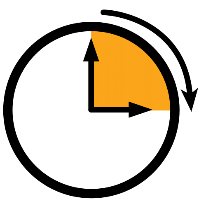 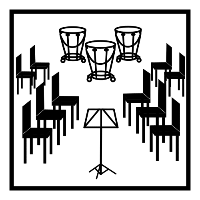 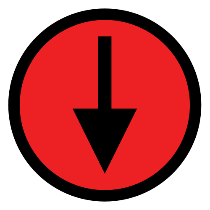 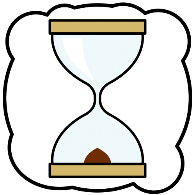 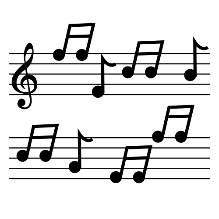 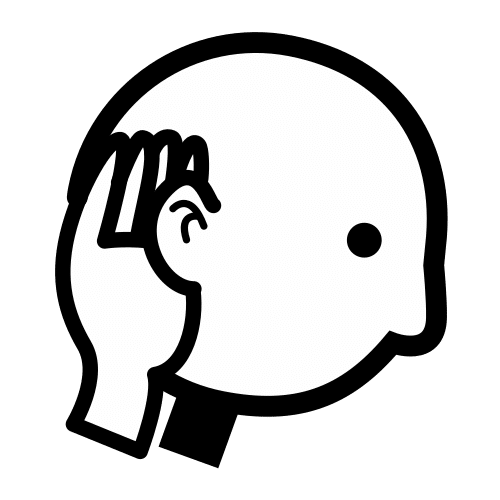 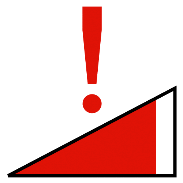 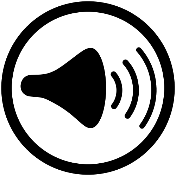 DURANT L’ASSAIG HI HA MOMENTS QUE LA MÚSICA S’ESCOLTA MOLT ALTA.
13
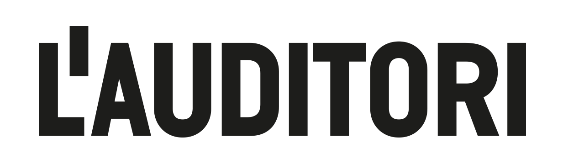 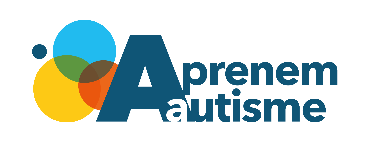 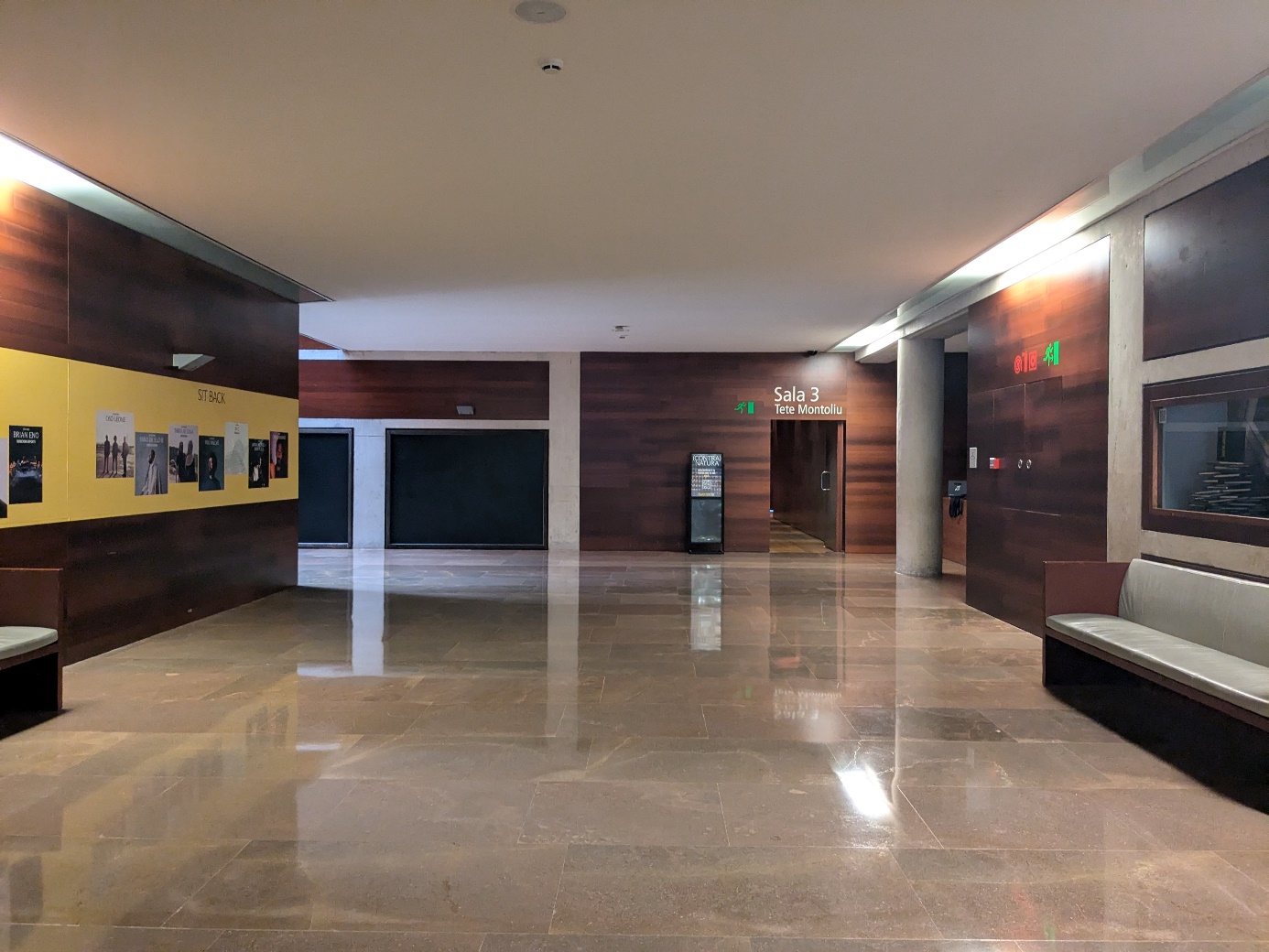 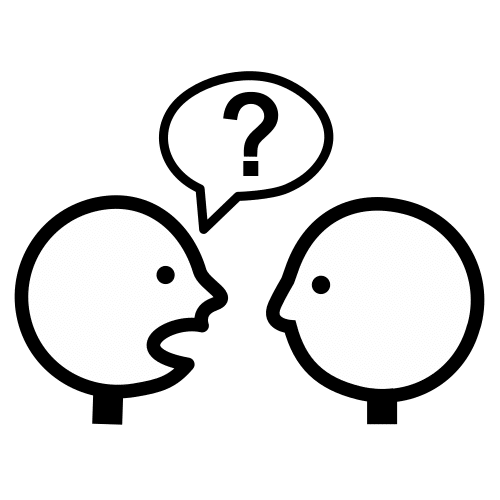 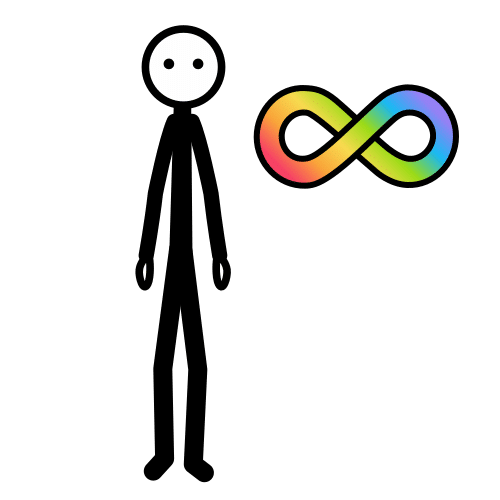 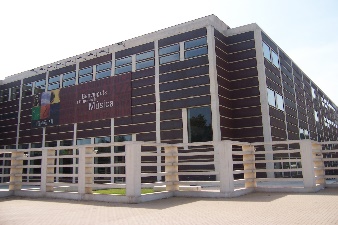 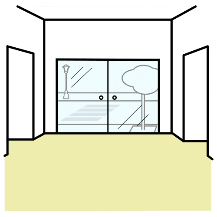 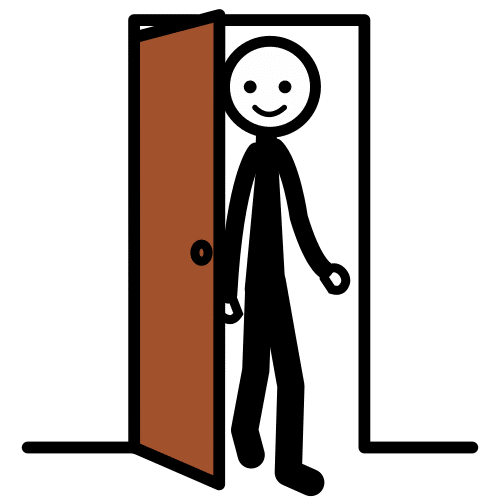 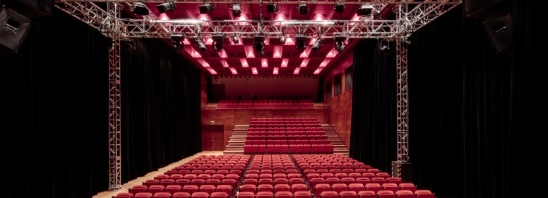 SURTO AL VESTÍBUL DE LA SALA I FAIG PREGUNTES A LA PERSONA DE L’AUDITORI.
14
AQUESTA GUIA HA ESTAT CREADA  PER
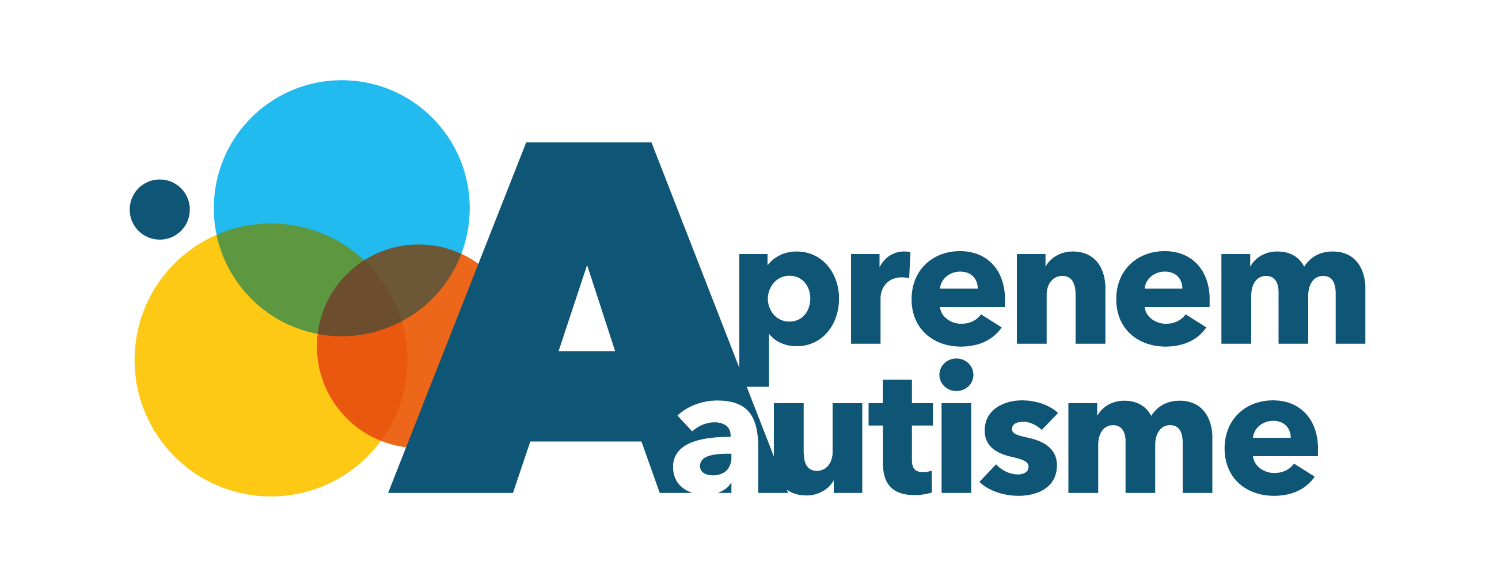 Els símbols pictogràfics utilitzats són propietat del Govern d’Aragó i han sigut creats per Sergio Palao per ARASAAC (http://arasaac.org) que els distribueix sota llicència Creative Commons (BY-NC-SA). Autor: CRAB Fundació i Aprenem autisme.
15